nl-1. 形態素解析と構文解析
（自然言語処理入門）
URL: https://www.kkaneko.jp/ai/nlp/index.html
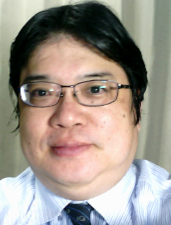 金子邦彦
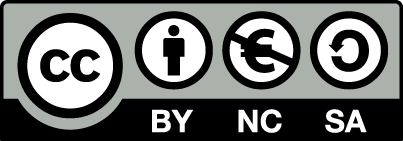 1
自然言語処理
自然言語処理では，
コンピュータが，人間の言葉（英語や日本語）を処理する．

人間の言葉を理解できる能力をもつアプリやサービスの制作に役立つ
	（用途の例）
	インターネット検索，対話システム，音声合成，
	翻訳，かな漢字変換での予測変換，
	迷惑メールフィルタ
2
自然言語処理の技術
文を単語に分割（単語の切り出し）
単語の種類（品詞）の判定
係り受けの関係などの分析（構文解析）
意味解析
など
3
Windows などで，単語を切り出し，品詞を自動判定する機能を持つ mecab コマンド
白い雲と青い空が美しい
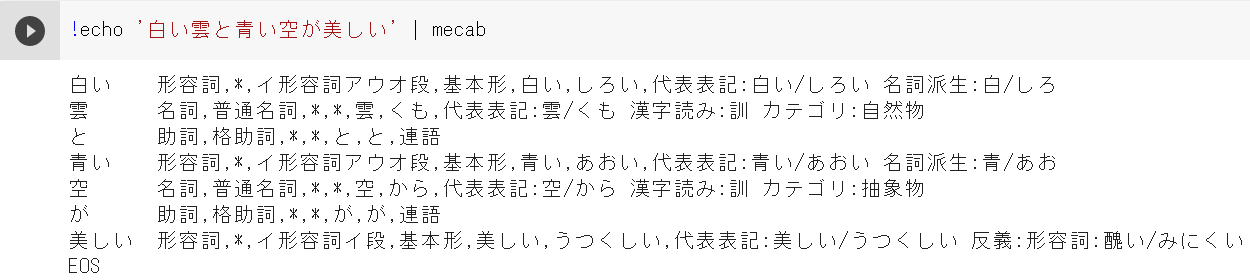 Google Colaboratory の実行画面
単語に切り分けられ，単語ごとの読み仮名，品詞などが，得られる
4
日本国民は、正当に選挙された国会における代表者を通じて行動し
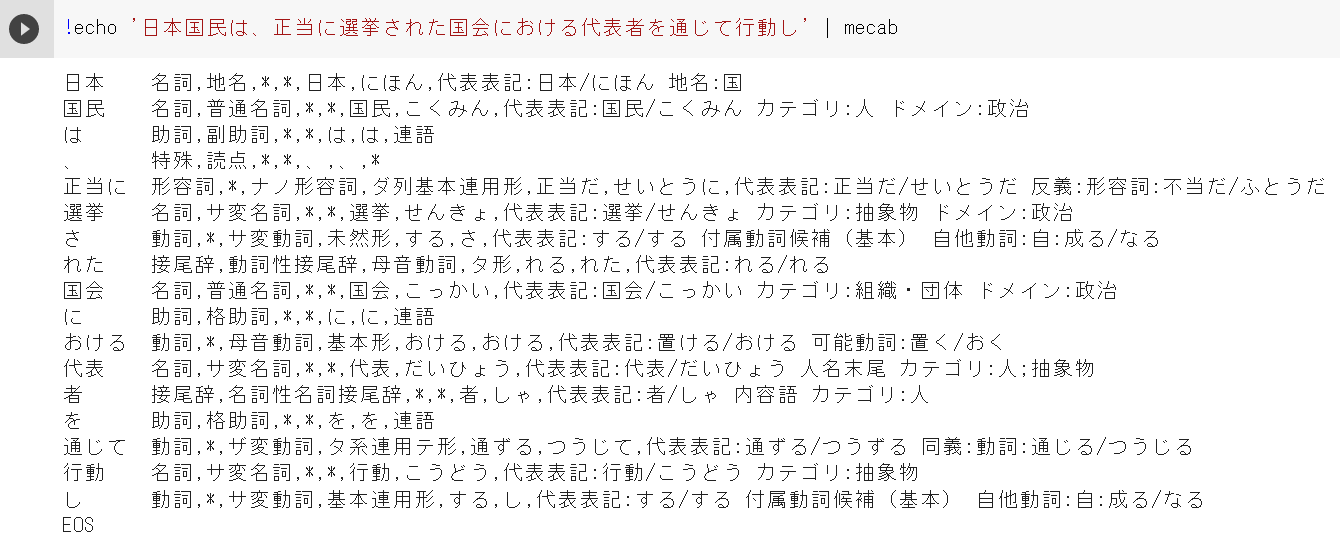 Google Colaboratory の実行画面
5
Google Colaboratory での実行手順
① Google Colaboratory でノートブックを作成

② 次のコードセルを実行
!apt install -y mecab

③ 次のコードセルを実行
!echo '日本国民は、正当に選挙された国会における代表者を通じて行動し' | mecab
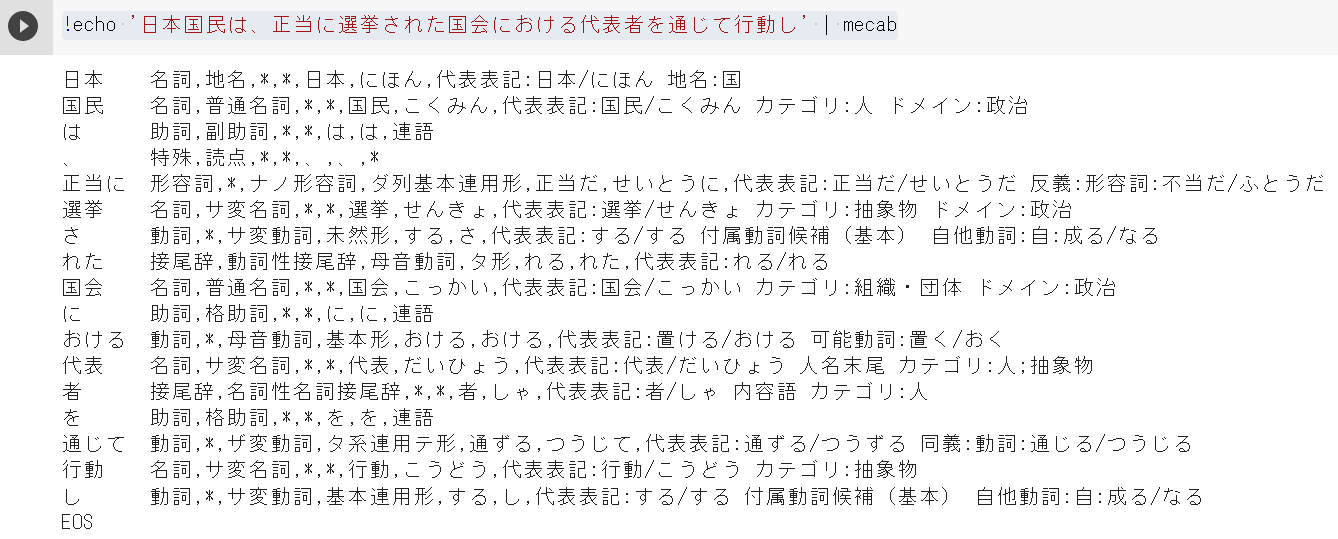 6
Python プログラム内で MeCab を使う
自動化のため → プログラム　

import sys
import MeCab
m = MeCab.Tagger ("-Ochasen")
print(m.parse ("海は広い"))
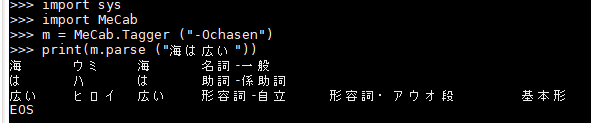 7
構文解析
構文解析は，係り受けの解析を行うこと．
　主語，述語，修飾語などの，単語間の関係の分析
構文解析 KNP のデモサイト
http://lotus.kuee.kyoto-u.ac.jp/nl-resource/cgi-bin/knp.cgi
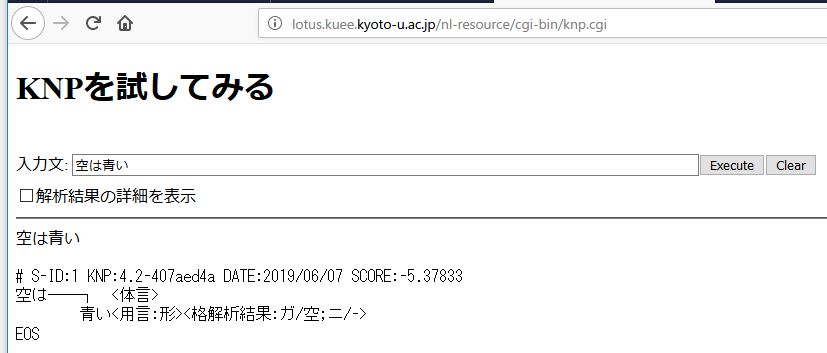 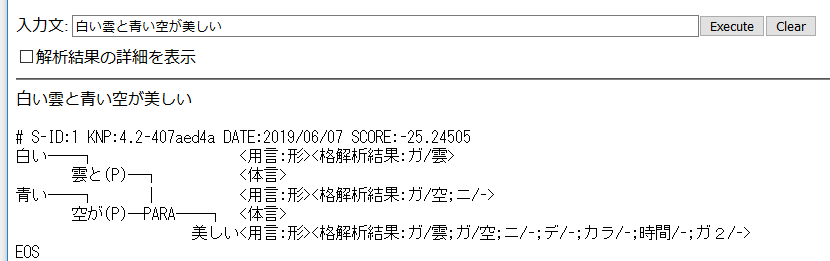 8
意味解析
意味解析は，単語の意味の判定を行う
それぞれの言葉の意味を，コンピュータが理解しながら，他の言葉の意味を判断するなど

駅前のコンビニは，油を売っていた

あの人は，仕事中に，油を売っていた
9
まとめ
単語　単一の意味のまとまり
品詞　単語の種別
係り受け　主語，述語，修飾語などの，単語間の関係
形態素解析　自然言語の文から単語を切り出し，品詞を推定すること
構文解析　係り受けの関係などを分析すること
10